Театрализованная деятельность в детском саду.
Воспитатель: Фомченкова Н.А.
Развитие художественно речевой сферы детей посредством театрализованной деятельности.
«Детям нужны сказки ибо они являются необходимой пищей для развития личности»
Б.Беттельхайм
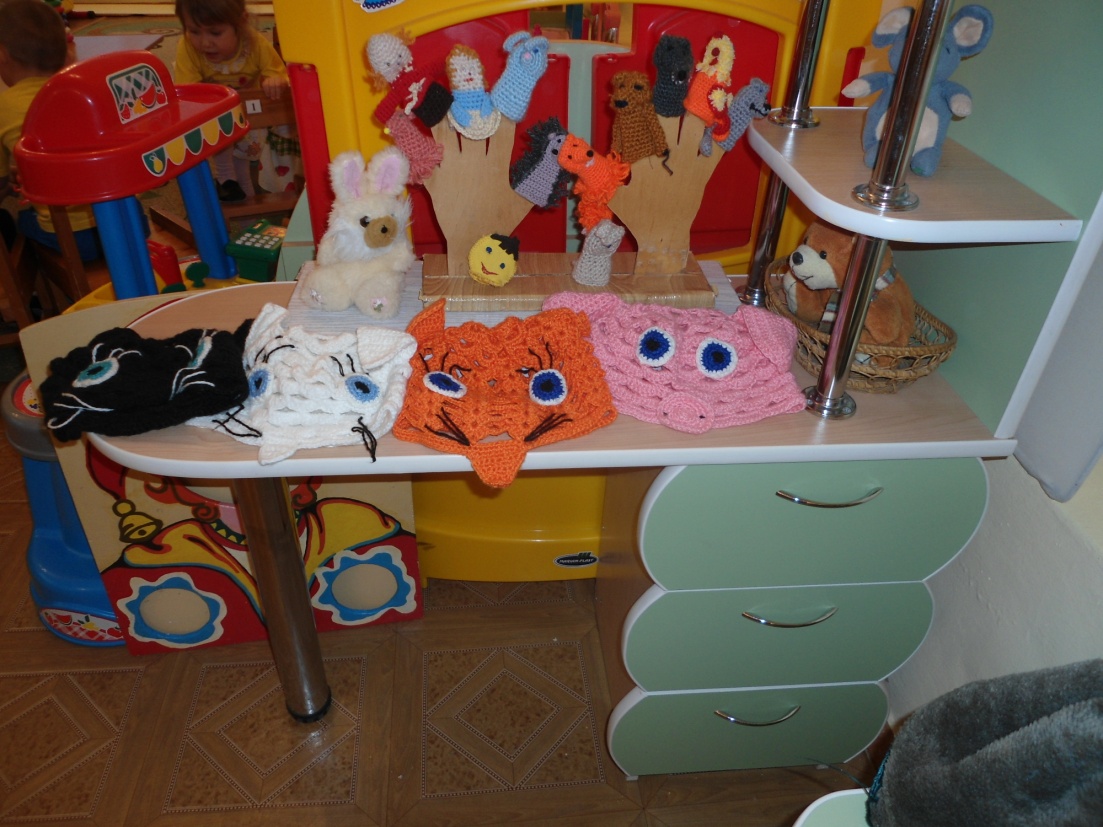 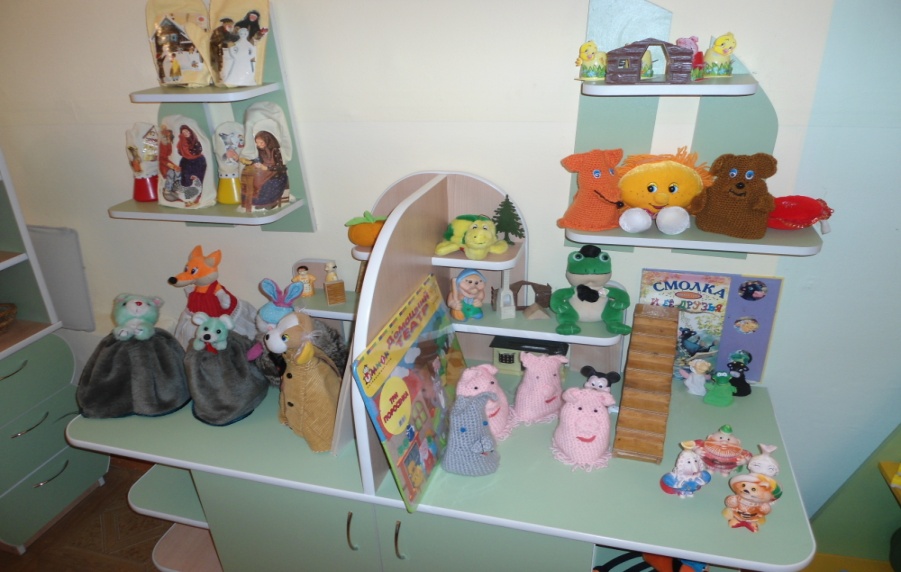 Центр творчества
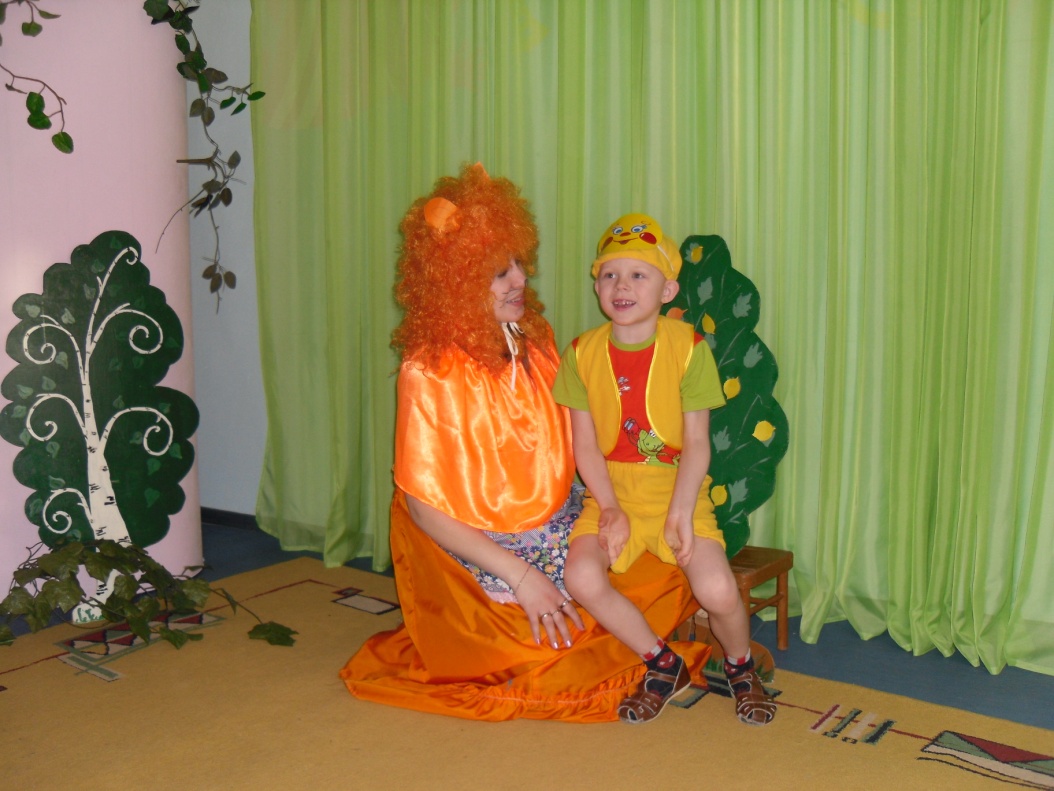 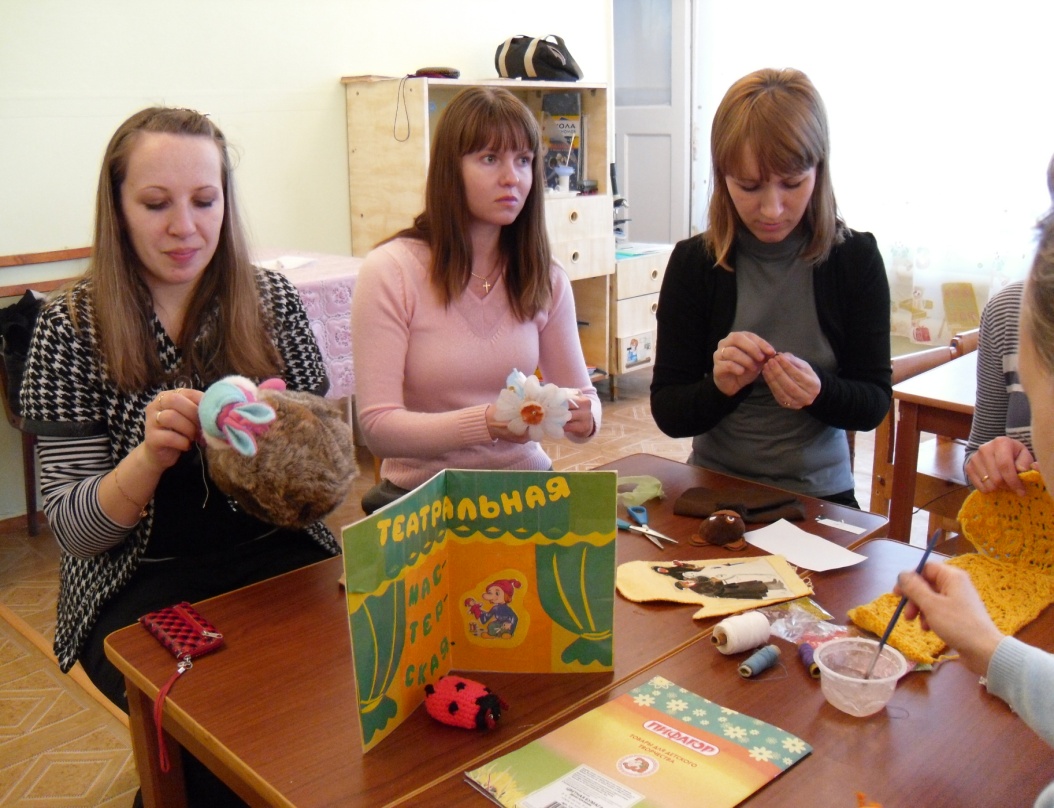 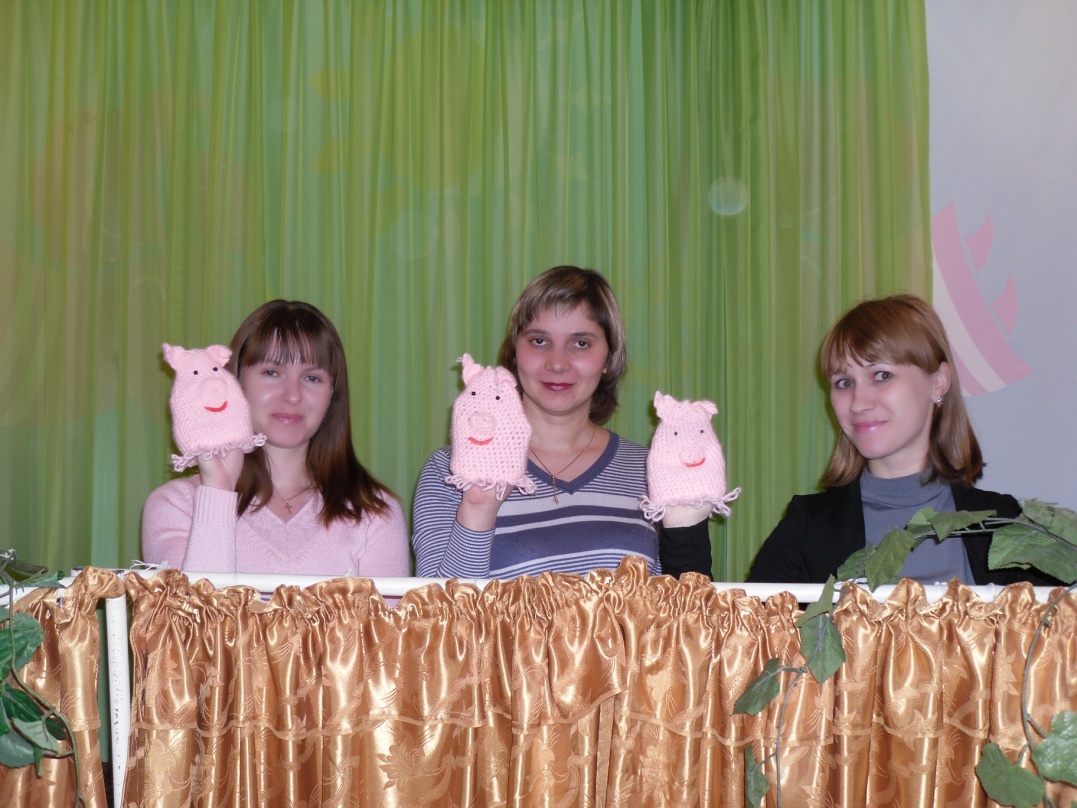 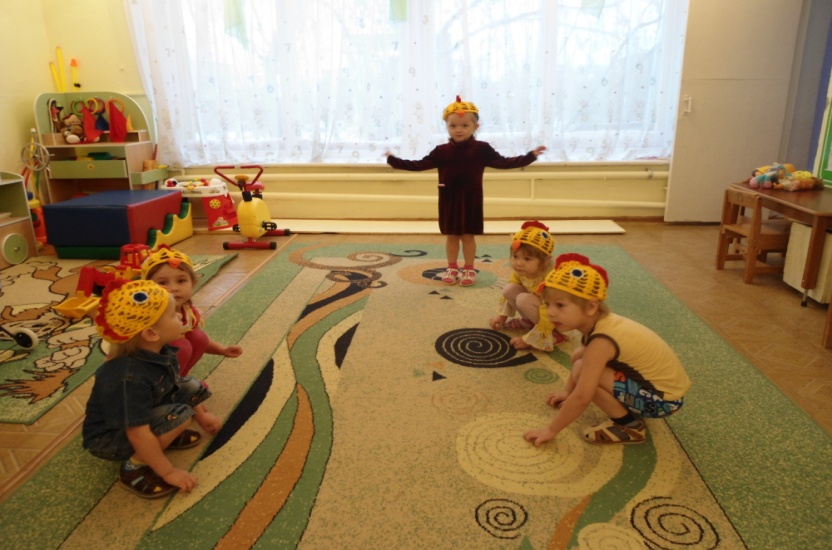 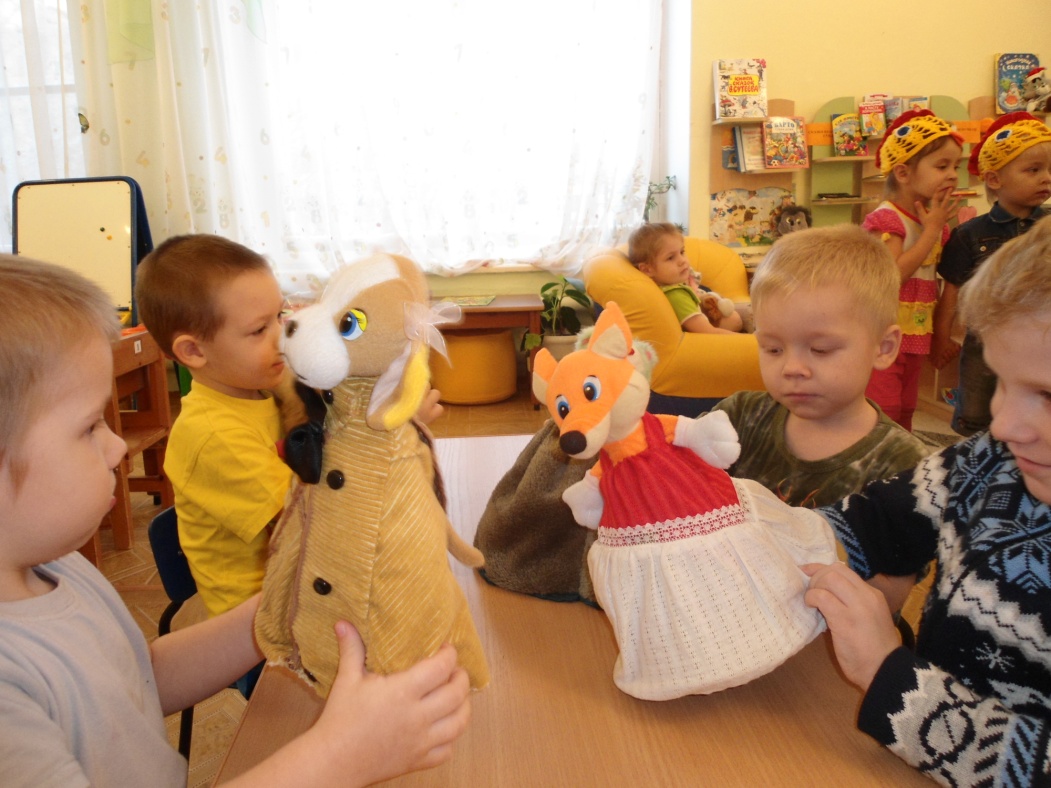 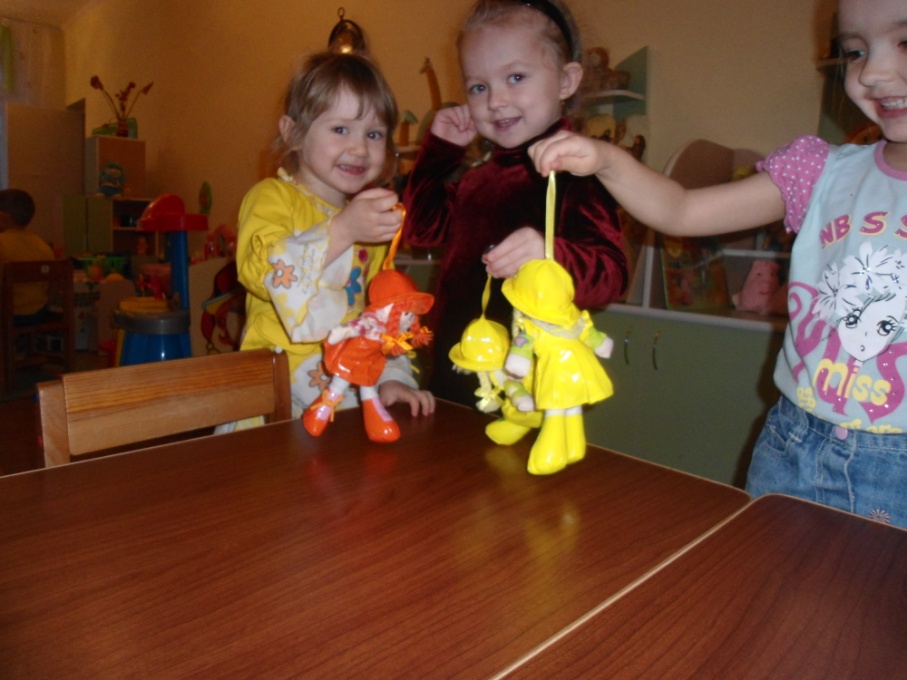 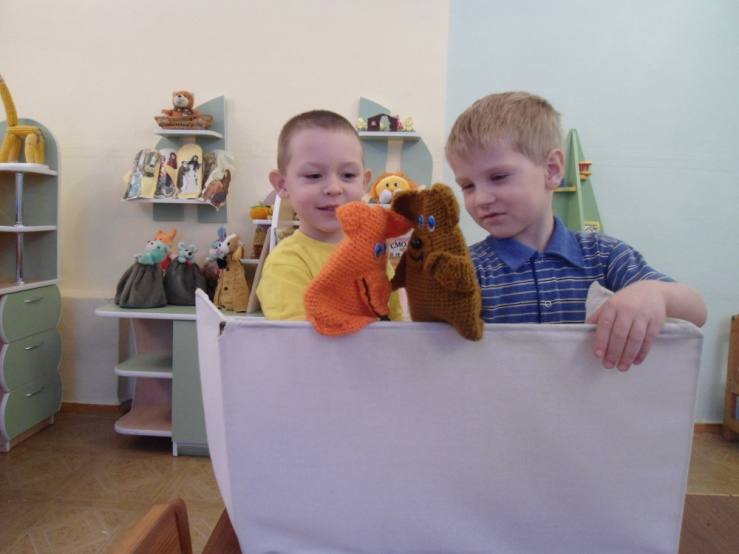 Работа над звуковой культурой речи
Знакомство с литературными произведениями
Театрализованная деятельность
Инсценировка художественных произведений
Этюды, речевые упражнения, для передачи различных чувств
Использование различных театральных кукол
« Сказка – это активное эстетическое творчество, захватывающее все сферы духовной жизни ребенка, его ум, чувства, воображение, волю»
Сухомлинский
Спасибо за внимание!